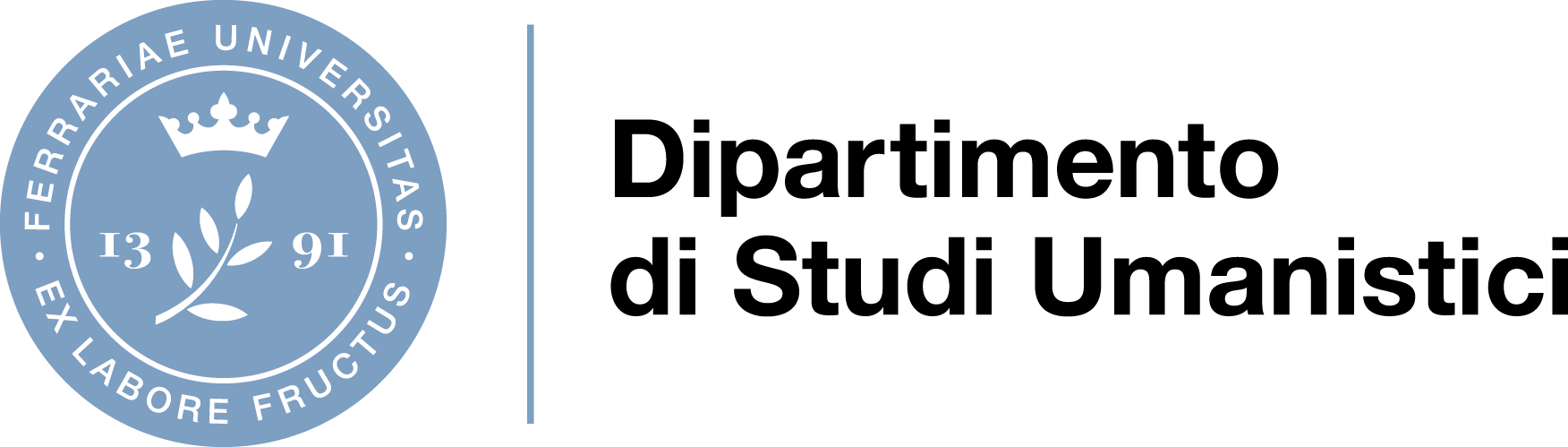 Storia MedievaleLaurea magistrale in Culture e tradizioni del Medio Evo e del Rinascimento Lezione 5
Ferrara08/10/2019
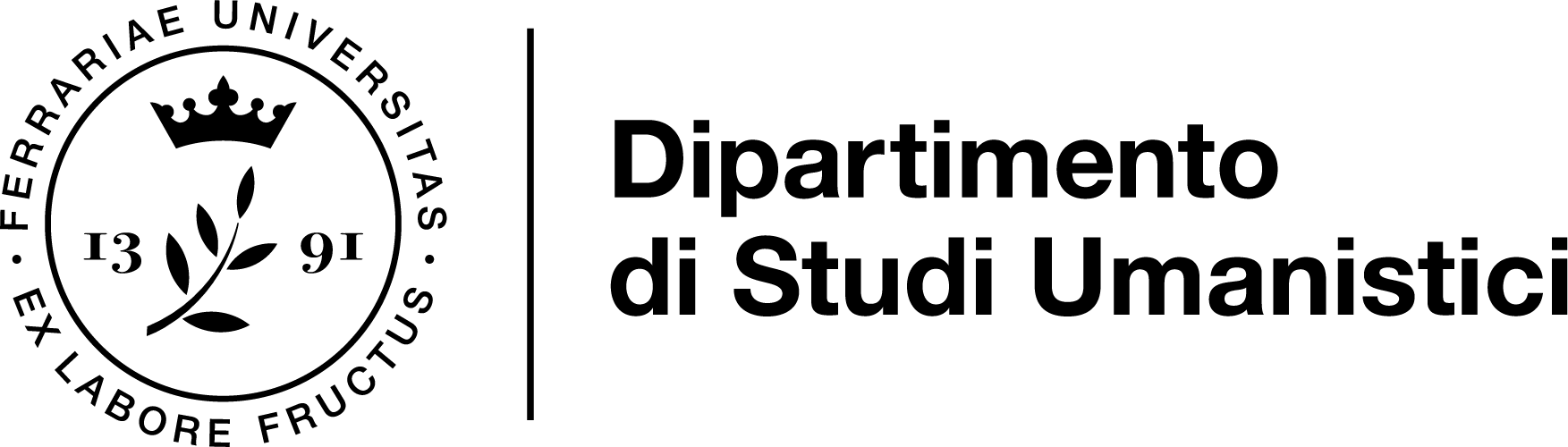 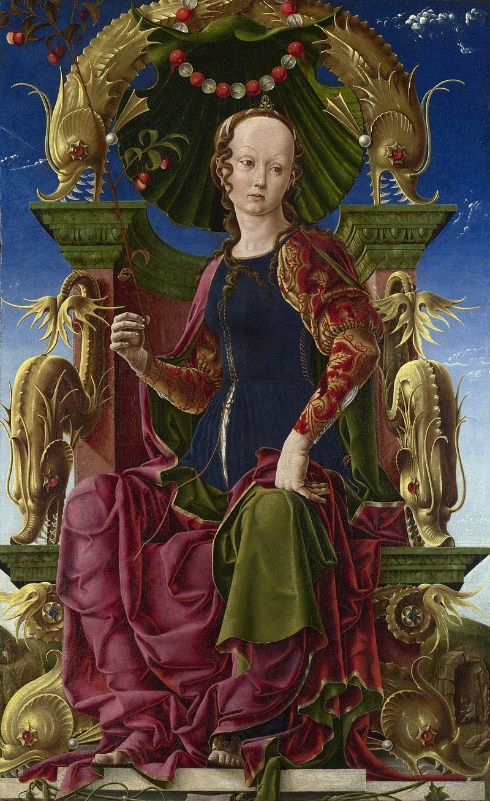 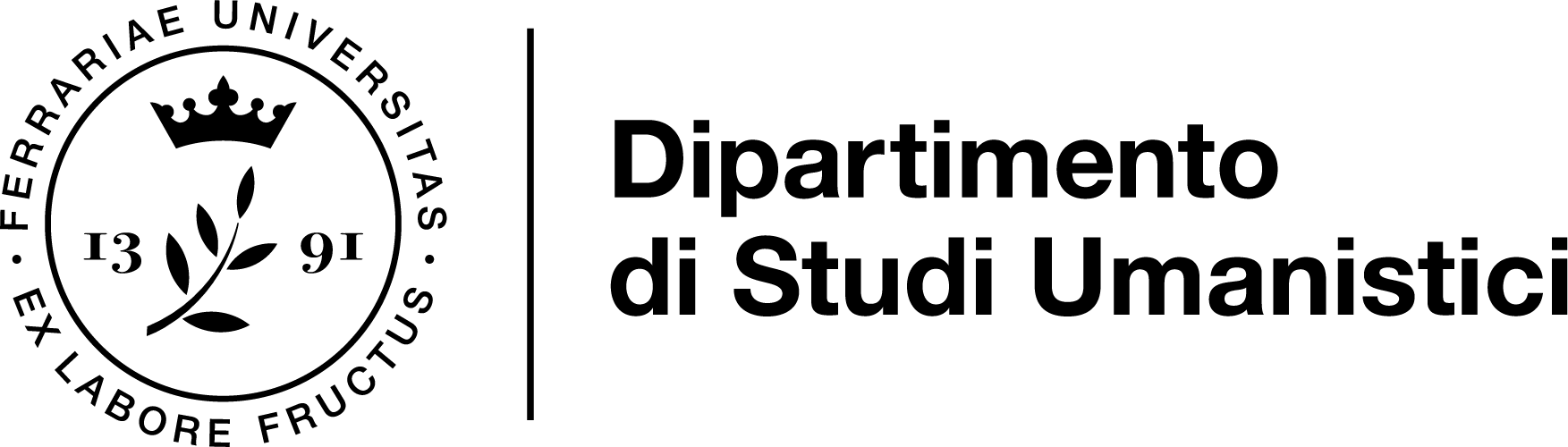 «è molto difficile capire l’Europa contemporanea senza volgere lo sguardo ai primi 
secoli dopo la caduta dell’impero romano, e in particolare alla società franca tra il 
V e il X secolo»
(B. Jussen, Die Franken, 2014)

«è con Carlo Magno che per la prima volta si costituisce in Europa uno spazio politico unitario, che va da Amburgo a Benevento, da Vienna a Barcellona, il cui asse commerciale sono il Reno e i porti del mare del Nord»
(A. Barbero, Carlo Magno, 2000)
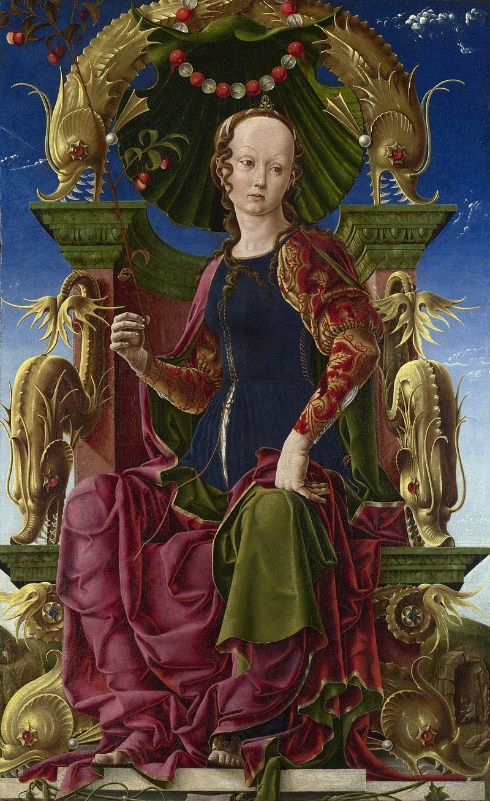 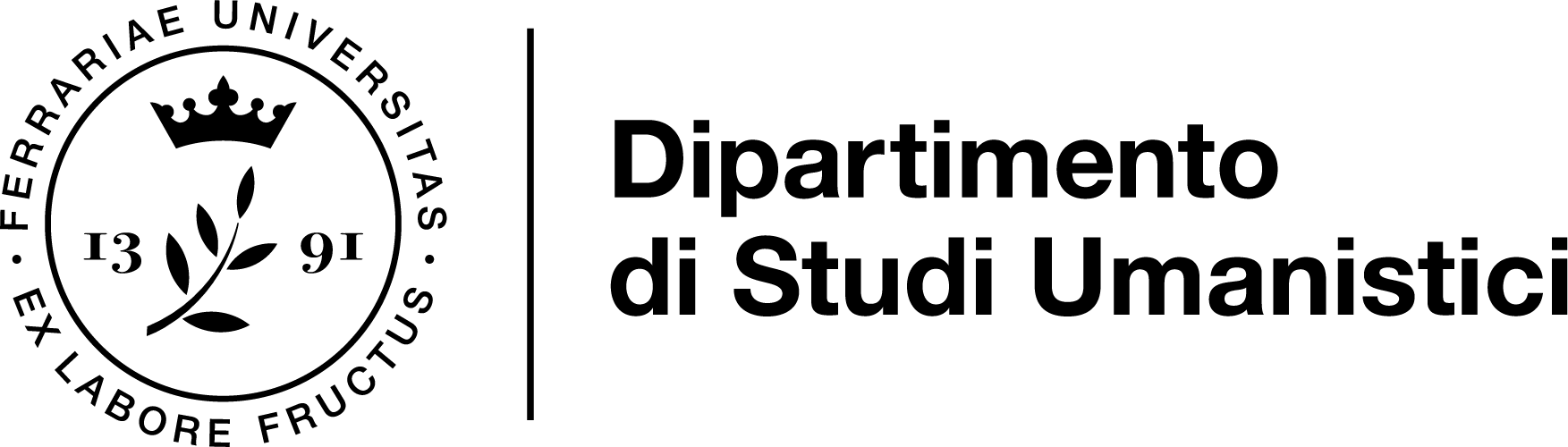 Franchi vs Longobardi
Arianesimo longobardo: quanto ostacolo e quanto teleologia?

Cristianesimo franco: quanto il suo ruolo, e quanta teleologia?

Clodoveo: battesimo cristiano 496/506
Concilio di Toledo ‘abolisce’ l’arianesimo: 589
Autari impone il battesimo ariano a tutti i longobardi: 590
Ariperto ‘abolisce’ l’arianesimo: 653
Stefano II unge Pipino e i figli: 754
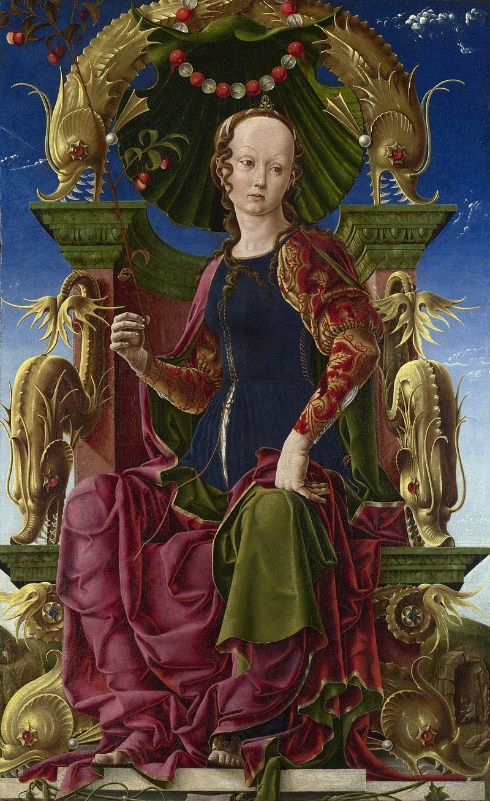 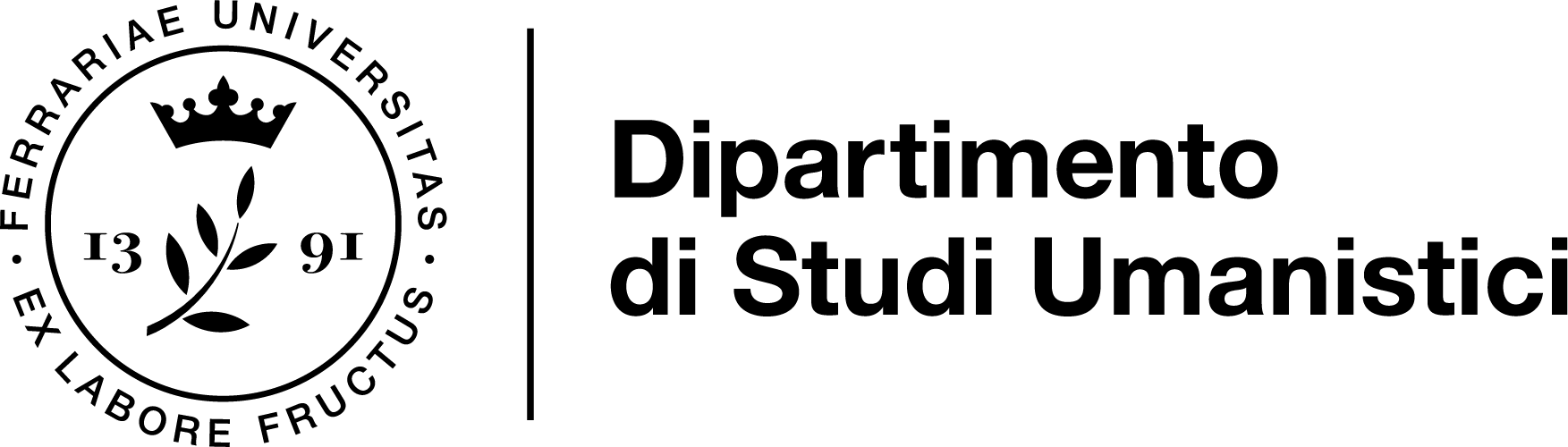 Franchi vs Longobardi
VII secolo grandi e piccoli contrasti interni alla compagine longobarda (rivalità)
Vuoto documentario in merito ai rapporti tra governo longobardo e Chiesa romana
728 c.a: L’esarca Paolo tenta di catturare Gregorio II, ma è contrastato dai longobardi. 
Liutprando espande i domini longobardi e minaccia l’autonomia dei ducati di Spoleto e Benevento
728 c.a: Assedio di Roma
742: Liutprando deve consegnare al papa centri appartenuti all’impero e da lui conquistati
751: Astolfo conquista Ravenna, poi Ferrara, Comacchio e l’Istria. I Venetici probabilmente supportano i longobardi contro le ultime enclave bizantine
754: dopo un vano tentativo a Pavia, da Astolfo, Stefano II si reca da Pipino e lo convince a difenderlo e recuperare i territori imperiali (accordo ratificato)
Lo stesso anno Pipino scende in Italia e sconfigge i longobardi.
Astolfo è costretto a donare formalmente al papa, ovvero alla sede dell’apostolo Pietro, tutte le terre imperiali conquistate dell’Italia settentrionale e centrale (dall’Emilia all’Umbria e Lazio).
Perché non rende i territori all’imperatore?
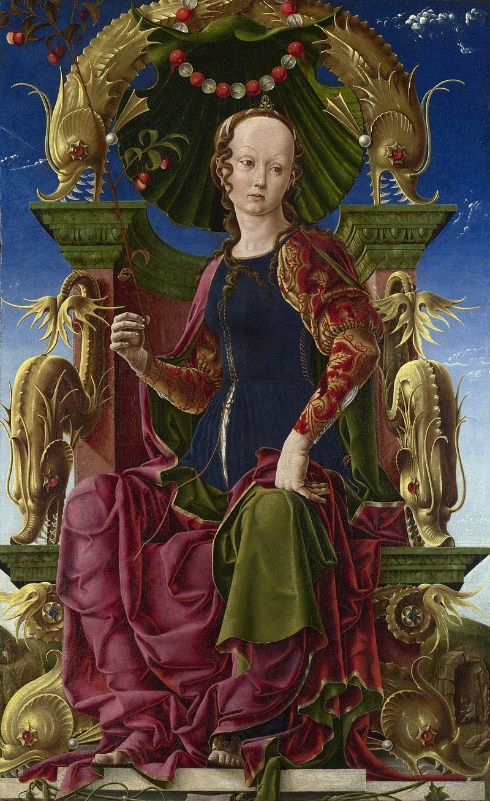 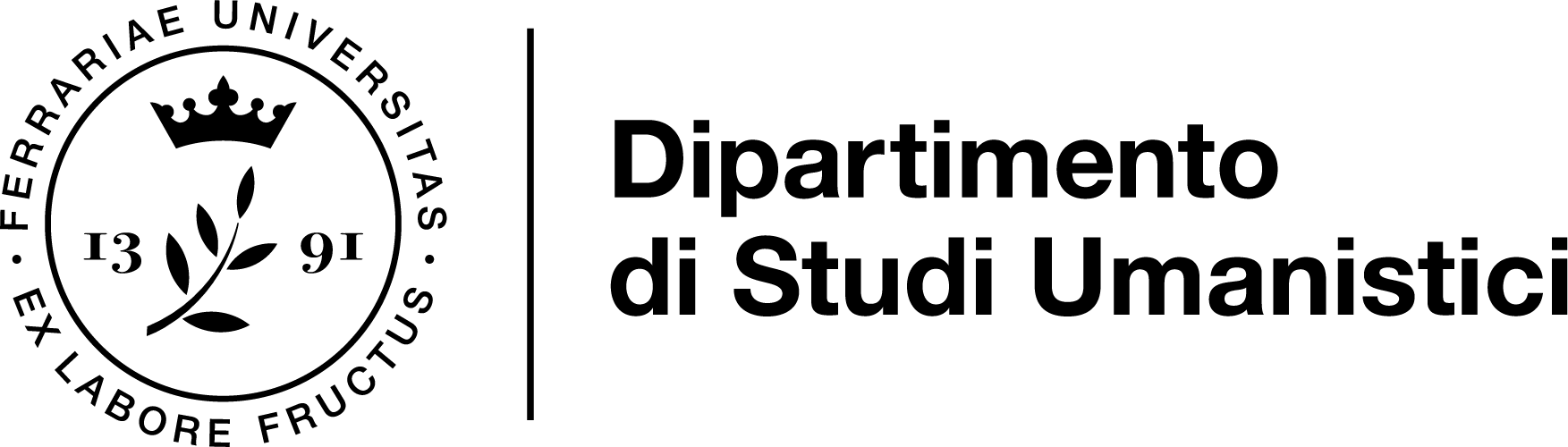 Franchi vs Longobardi
Con l’unzione di Pipino il papa non solo ne avallava il potere, ma ribadiva la propria 
autonomia rispetto all’imperatore. Secondo le norme imperiali, l’unico in grado di
concedere dignità regia a un barbaro era l’imperatore stesso: ungendo re Pipino Stefano
si era, per così dire, sostituito all’imperatore. Con quella cerimonia, inoltre, veniva mutato radicalmente il senso della regalità; acclamati dall’esercito, poi succedutisi per vie dinastiche, i re dei Franchi merovingi erano stati esautorati, ma il papa conferiva alla corona franca il carisma della grazia divina. Se con le donazioni ‘barbare’ del VIII secolo si fa iniziare lo stato della Chiesa, ciò si deve a un cambio di prospettiva. Non bastava al papa, per diventare – nel tempo – un capo di stato, l’essere proprietario di vastissimi terreni: occorreva la volontà di applicare all’interno di quei confini diritti pubblici riconducibili alla autorità politica del pontefice. 
Questo processo, questo progetto divennero via via più evidenti; Gregorio II aveva esortato i napoletani a riprendere Cuma, caduta in possesso dei longobardi (717), per la Chiesa. Non per l’impero. La riconquista di Ravenna, presa dai longobardi, venne organizzata da Gregorio III, non da altre autorità imperiali o comunque civili.
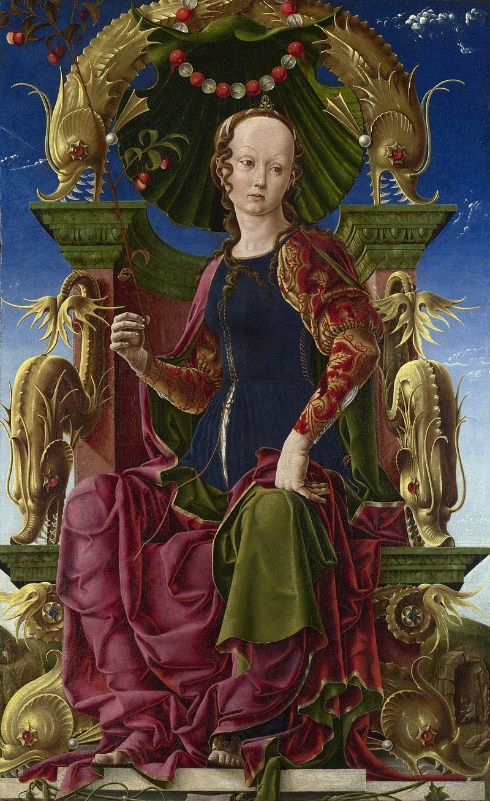 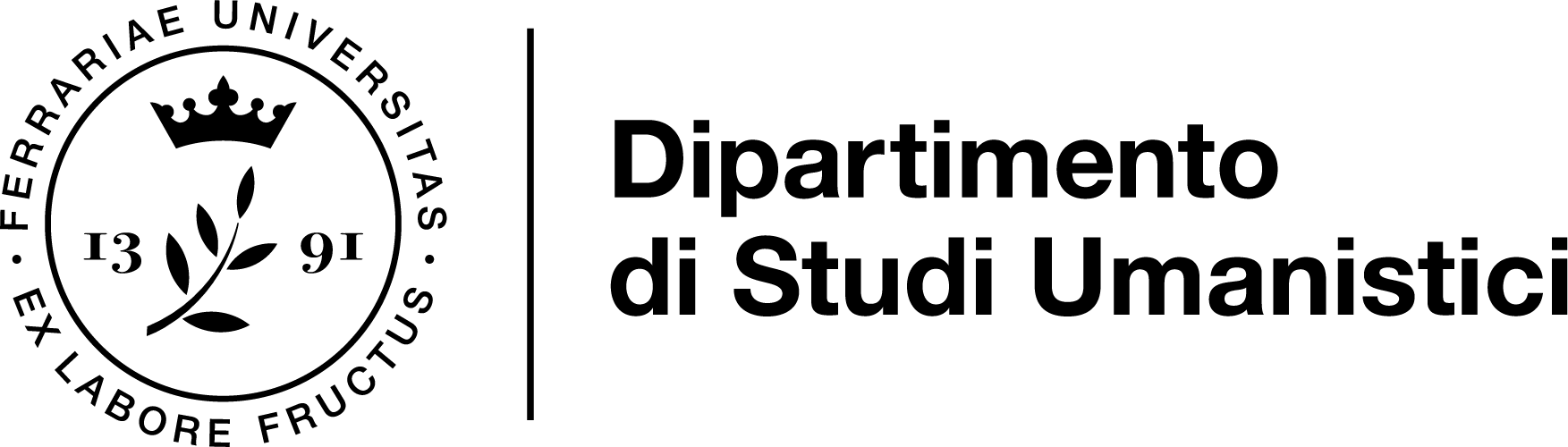 Franchi vs Longobardi
756 l’impero bizantino è alle prese con l’aggressione islamica ed è ritenuto eretico
perché promotore dell’iconoclastia.
La (falsa) donazione di Costantino viene creata proprio in questo periodo, negli ambienti della cancelleria pontificia.
771 Carlo invade l’Italia e si fa proclamare re dei longobardi
(solo nel 751 Pipino aveva interrotto la dinastia merovingia, e da maestro di Palazzo diventa Re)
Pipinidi vs Merovingi
Childerico è l’ultimo sovrano merovingio. 
Dal primo VII secolo le tre aree Neustrasia, Austrasia e Burgundia possiedono identità separata
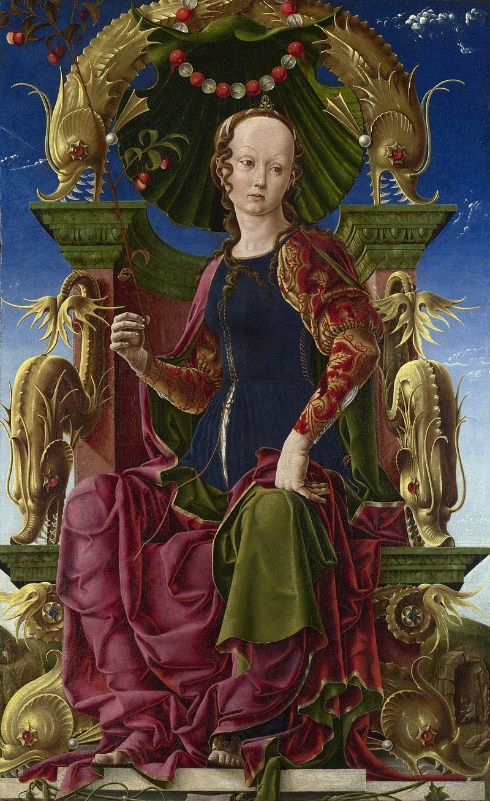 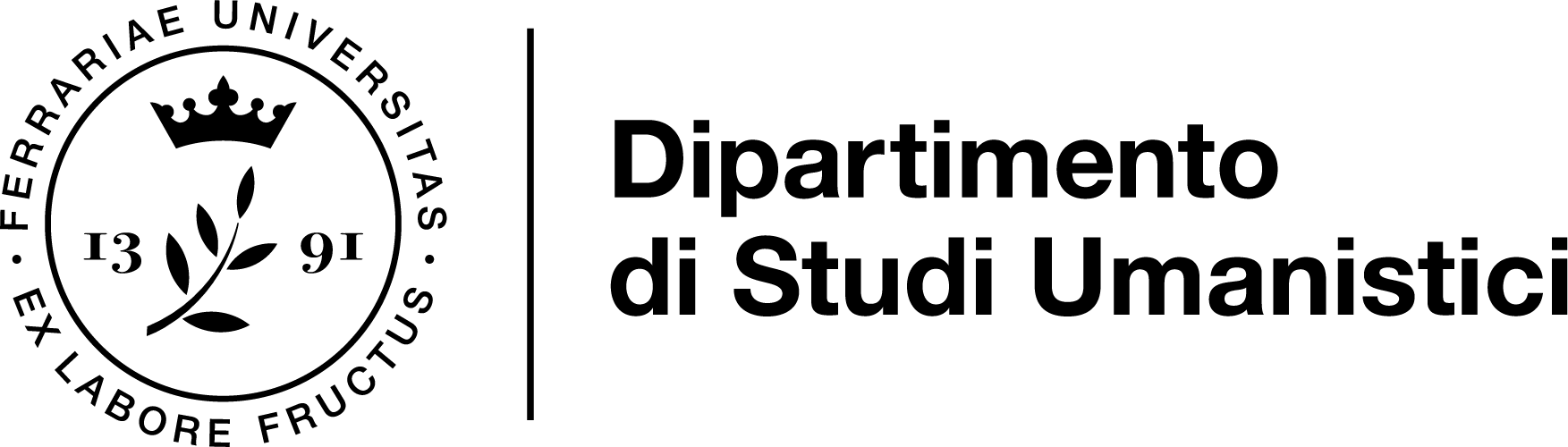 L’eredità dei Franchi
La storia dei Franchi a che periodo si riferisce?
Per noi che affrontiamo un corso in storia medievale sulle istituzioni politiche in Italia,
Dal IV secolo (prime attestazioni sui Franchi nel contesto sociale imperiale) finché ci pare
Usando invece una prospettiva ‘linguistica’, la storia termina quando re e imperatori non si definiscono più re dei franchi, ma DEI ROMANI. L’identità Franca, circa dal mille, non aveva più attrattiva.
Usando una prospettiva istituzionale, la storia dei franchi termina con l’avvento della dinastia ottoniana (919)
Usando una prospettiva socio-culturale, relativa al ‘popolo’ franco, la periodizzazione si restringe molto: da Clodoveo al tramonto dei Merovingi.
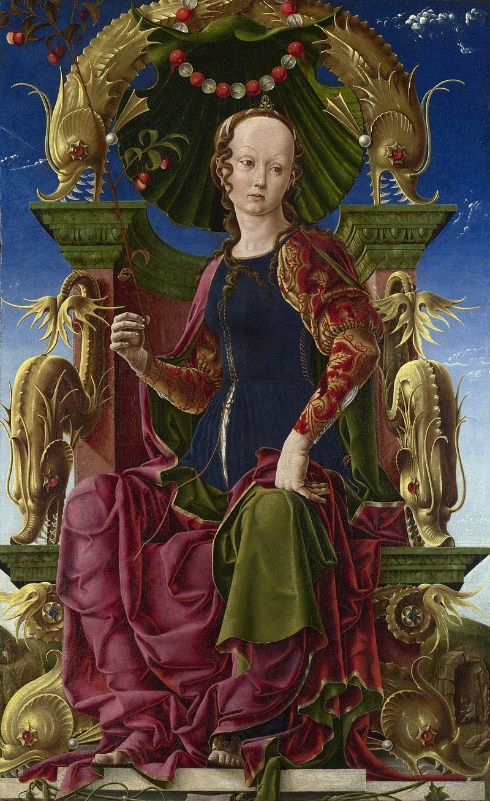 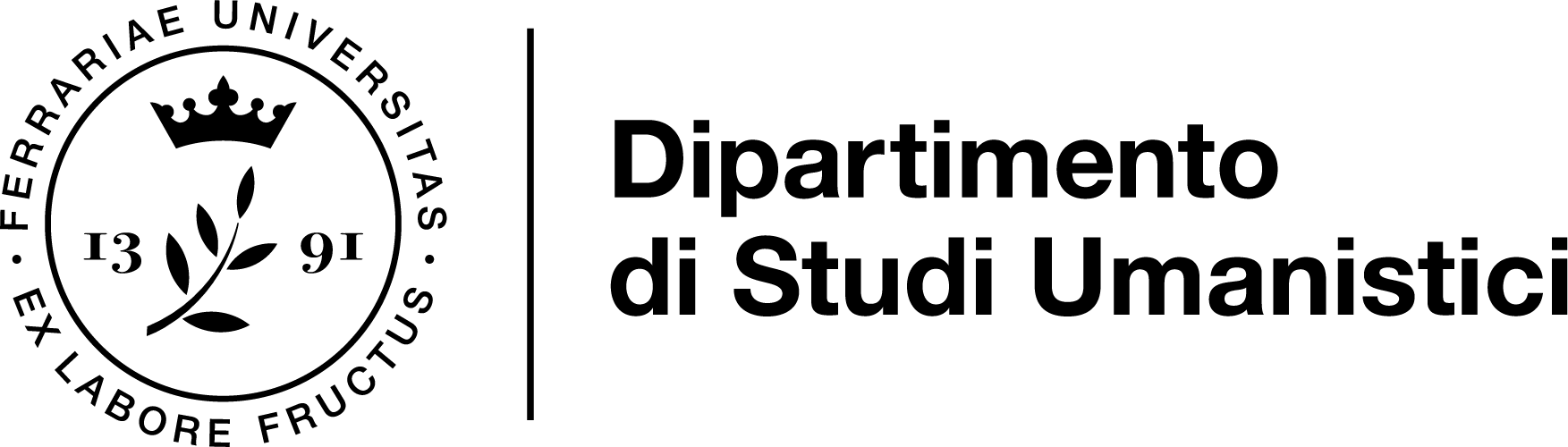 Società ed economia franca
«La riserva cui i re attinsero per ricompensare – in maniera temporanea, legata cioè al 
 servizio effettivamente prestato – i loro servitori militari si era andato costituendo sia con le eredità rimaste intestate, sia con l’acquisizione di terre imperiali, sia infine con quelle appartenenti alla chiesa. La legge salica prevedeva espressamente una parità di diritti tra romani e franchi, entro la quale si collocò la preservazione del patrimonio fondiario dei primi […].
Le fonti testimoniano di forme di continuità significative nella genesi dell’amministrazione curtense, come la presenza di un uso comune degli incolti e dei territori boschivi che erano stati oggetto di specifiche contribuzioni fiscali anche in età tardoantica»
(F. Cardini – M. Montesano, Storia Medievale, cit., p. 131)
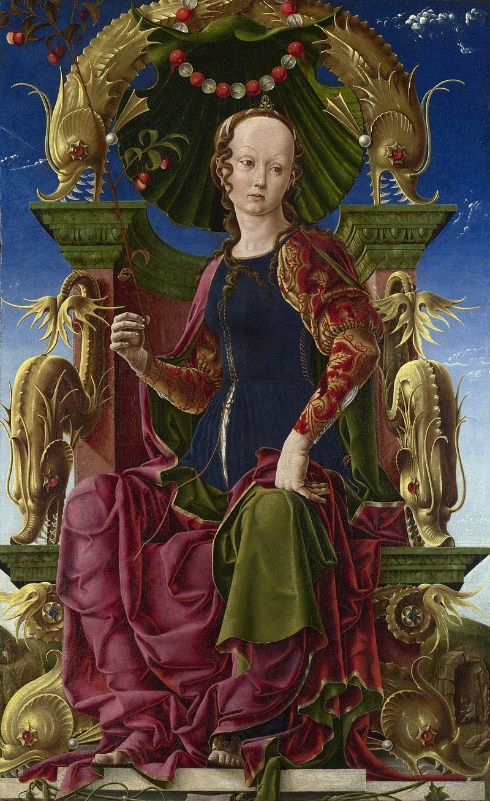 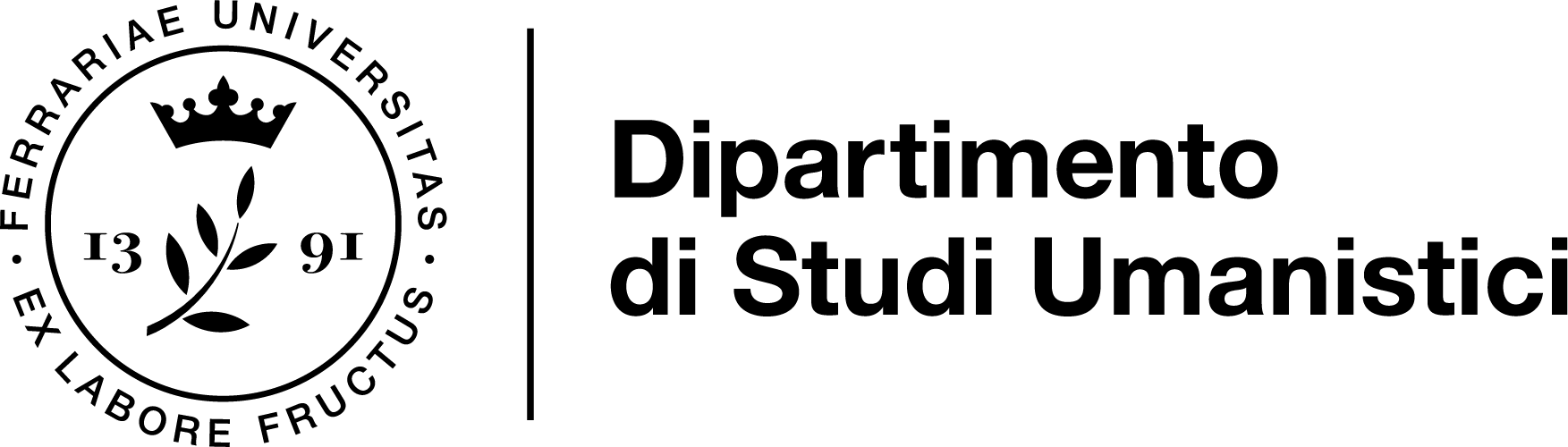 Società ed economia franca
I nuovi equilibri politici e territoriali generarono nuove relazioni di proprietà. Tra il VI e il XI secolo si
diffuse in Europa occidentale il sistema della ‘corte’ o ‘villa’. Il modello curtense prevedeva una suddivisione 
in due parti dell’azienda: una in mano al proprietario, che le gestiva direttamente (la cosiddetta pars 
dominica), l’altra suddivisa a un numero variabile di coltivatori, dipendenti (pars massaricia). Ogni porzione affidata a contadini era un manso, e i contadini massari (oppure ‘livellari’: il termine deriva dall’usanza di redigere un contratto scritto, libellum, per regolamentare la relazione tra padrone e contadino). A coltivare la pars dominica, schiavi. L’estensione delle terre poteva variare da poche decine di ettari a decine di migliaia di ettari. La curtis era, allo stesso tempo, la residenza del signore e dei suoi servi, fattoria, laboratorio e azienda agricola: si costruivano manufatti quali tessuti, utensili, armi, attrezzi agricoli; si lavoravano prodotti alimentari (uva per fare vino; grano per fare farina; animali per tagliarne e salarne la carne…). A circondare la casa padronale erano mulini, frantoi, fienili, pozzi, scuderie, una chiesa.
La curtis si sviluppò ovunque in Europa, ma nacque in territorio franco. Si diffuse pure in Inghilterra, e nella penisola iberica; in Italia vennero organizzate curtes all’indomani della sconfitta dei longobardi da parte di Carlo Magno, ma la loro collocazione non avvenne in maniera omogenea: per ovvi motivi, le terre sotto controllo longobardo non subirono tale modello. La massima applicazione di questo istituto avvenne in pianura padana, in Toscana e nel ducato di Spoleto; poco praticata nel Trentino e in Friuli. Una simile gestione aziendale, il casale longobardo, si differenziava dalla curtis in quanto non erano regolamentate le corvées dovute al signore, i lavoratori erano esclusivamente schiavi, e la casa del proprietario era unicamente un centro di riscossione di tributi. Proprio una definizione precisa delle prestazioni d’opera cui erano tenuti i detentori di mansi costituì l’elemento di innovazione della gestione agricola curtense.)
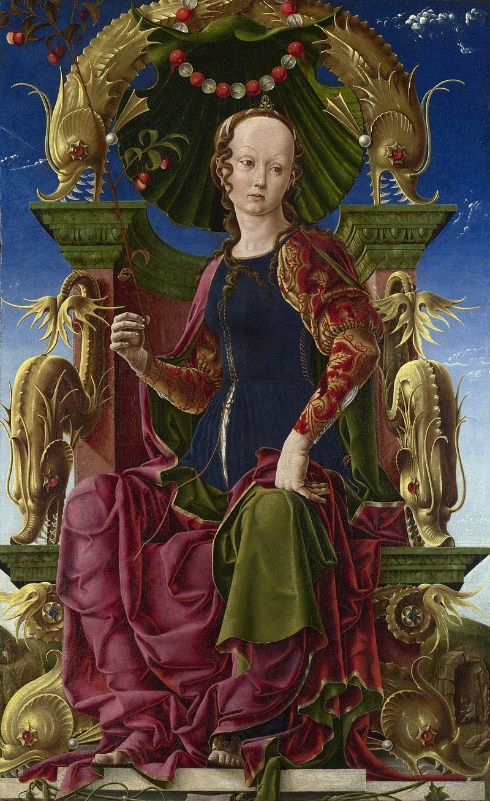 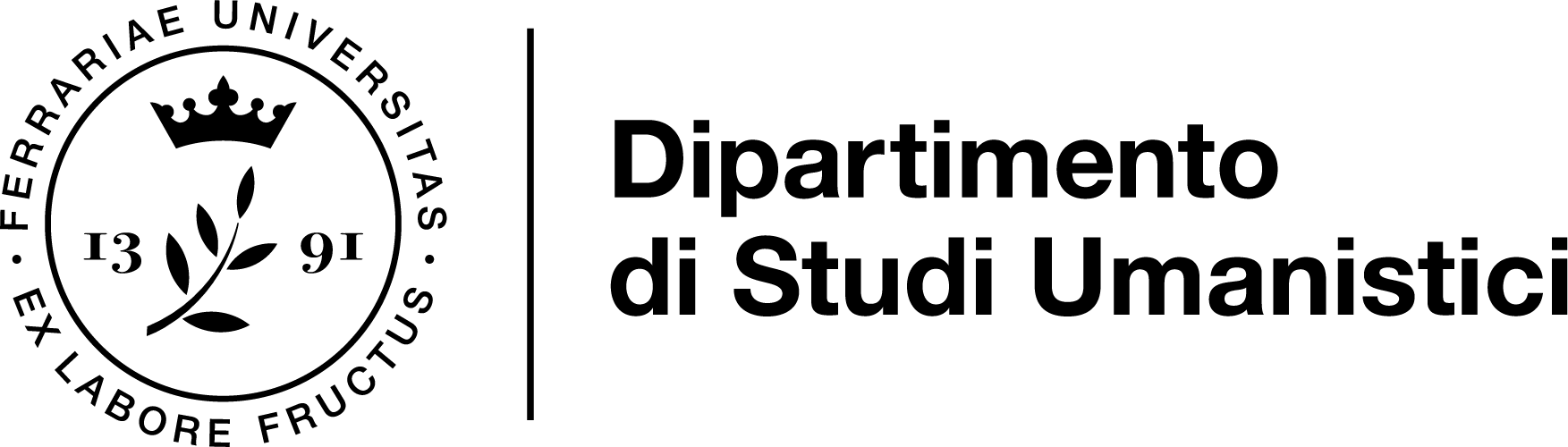 Società ed economia franca
L’economia dell’alto medioevo vide, per una serie di circostanze delle quali non tratteremo qui, 
collassare il sistema di circolazione monetaria. Senza la possibilità di pagare un salario, i padroni 
della terra dovevano di necessità costringere al lavoro i massari anche nella loro porzione di terra, in quanto il numero degli schiavi non era particolarmente elevato da garantire i lavori agricoli pure nei picchi stagionali.
Questa è l’origine della corvée, ossia una prestazione d’opera gratuita, che nacque nel mondo franco e si diffuse in tutta l’Europa carolingia. Dato che la curtis coinvolgeva, per la sua natura, proprietà di enormi dimensioni, queste appartenevano a sovrani, nobili ed enti ecclesiastici. «Accanto alla grande proprietà sopravviveva inoltre, pur con crescenti difficoltà, la libera proprietà contadina, la cui organizzazione non aveva nulla a che fare col sistema curtense, se non in quanto i piccoli proprietari lavoravano talvolta fianco a fianco con i coloni e i servi di un grande proprietario, abitanti del medesimo villaggio; gli uni e gli altri, all’occasione, riuscivano a vendere sul mercato l’eccedenza della loro produzione, come si deduce dal fatto che i censi imposti ai coloni comprendono quasi sempre una quota, sia pur minoritaria, versata in denaro» (A. Barbero - C. Frugoni, voce Curtis, in Dizionario del Medioevo, Laterza, Bari, 20013).
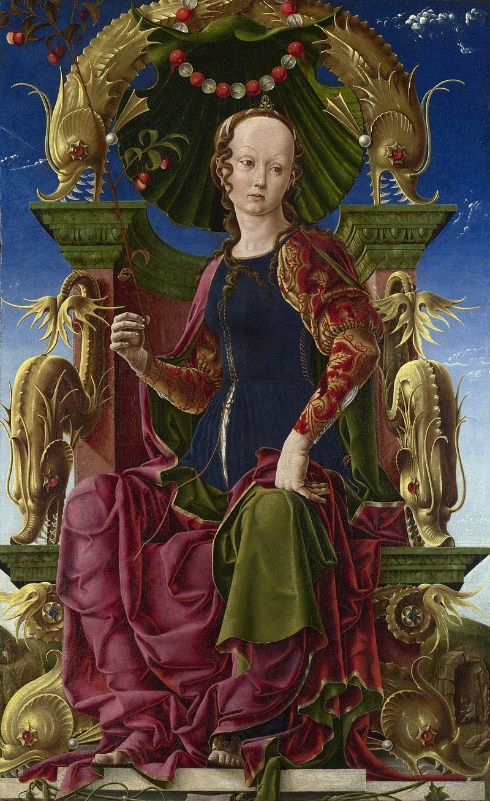 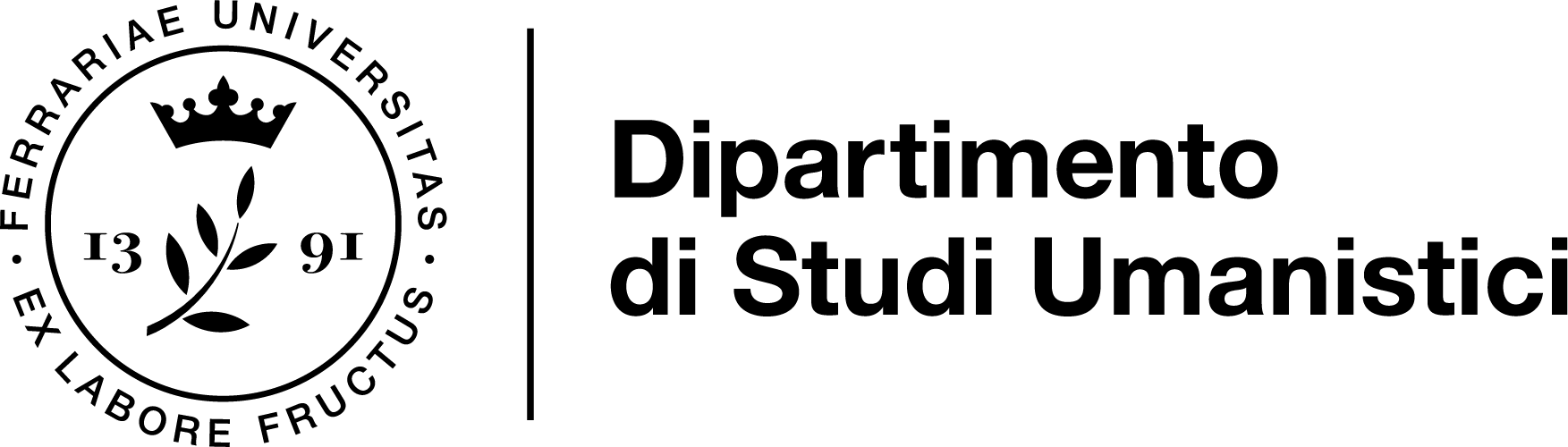 Società ed economia franca
A lungo le curtes sono state additate dalla storiografia come il simbolo della contrazione altomedievale, 
mesto ripiegamento di un’epoca insicura e pericolosa, quasi priva di moneta e costretta all’autarchia e 
all’autoconsumo. Se alcuni di questi aspetti non possono venire negati, è altresì indubbio che proprio il razionalizzare le risorse portò a produrre eccedenze, le quali a loro volta permisero la creazione di magazzini, situati in luoghi strategici (urbani o meno che fossero) per la loro commercializzazione. La concentrazione, nelle mani di pochi individui o enti, di ampi patrimoni fondiari, favorì una sia pur circoscritta circolazione tra curtes di prodotti agricoli, motivata dalle differenti vocazioni produttive dei terreni e dei climi. Va notato come, secondo lo storico dell’economia P. Jones (autore di testi quali Per la storia agraria italiana nel medioevo, del 1964, e Economia e società nell’Italia medievale, del 1978), in epoca carolingia 1/3 dell’intero patrimonio produttivo italiano fosse proprietà di enti ecclesiastici; furono pertanto curtes appartenenti a monasteri le più diffuse, perlomeno in Italia.
«Spinta dalla necessità della schematizzazione concettuale, la manualistica storica ha talora semplificato eccessivamente i quadri di questo sistema economico-sociale, facendo di esso il simbolo di una pausa nello sviluppo dell’agricoltura medievale. L’organizzazione curtense fu in realtà l’unica risposta possibile nei quadri ambientali ed antropici dell’Europa del tempo» (F. Cardini – M. Montesano, Storia Medievale, p. 133). In Italia, date le caratteristiche pre-esistenti, ossia una alta densità abitativa di forte impronta urbana, la curtis fu più aperta al mercato, e la quota di fondo destinata alla pars massaricia divenne preponderante su quella dominica. Infatti nonostante la grave contrazione della attività commerciali in Italia il denaro aveva, sia pure in forma ridotta, continuato a circolare; questo implicò che a volte i censi venissero corrisposti per via monetaria, e che le prestazioni d’opera venissero richieste in funzione di attività agricole particolarmente redditizie.
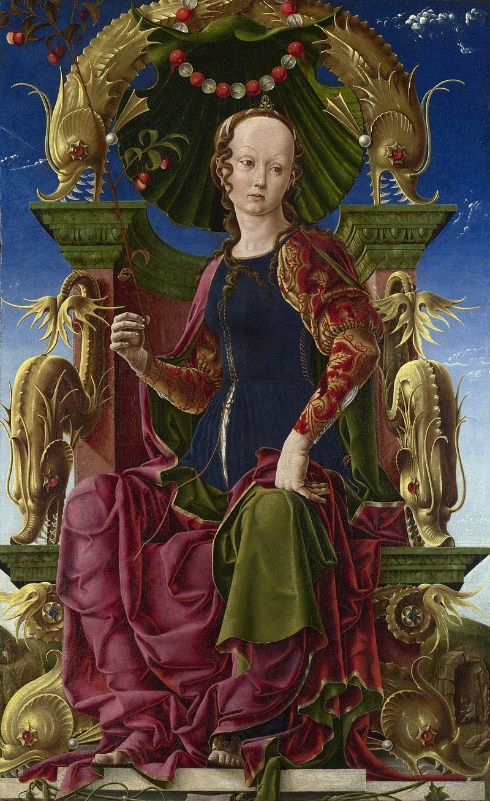 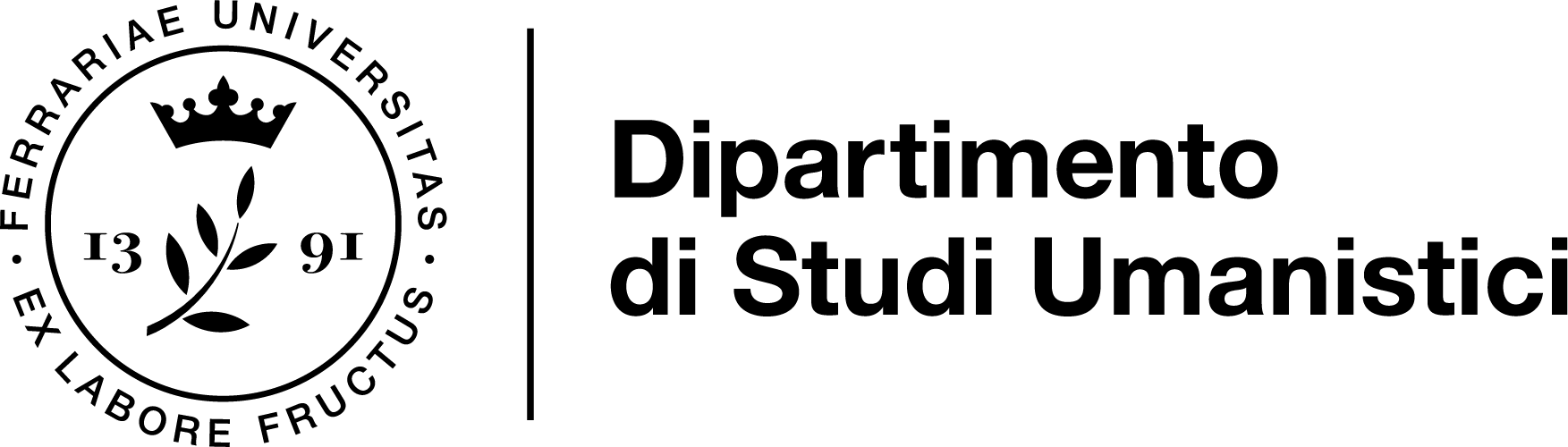 Società ed economia franca
La comunità della curtis non era costituita soltanto da contadini o servi: un gruppo di
amici e guardie del corpo ruotava attorno al dominus. Le fonti chiamano questi individui,
fedeli al signore, in diversi modi: a indicare un gruppo, comitatus, o trustis; i singoli, antrustiones, o fideles, ma più spesso vassi. A partire circa dal VIII secolo ricorrono con sempre maggiore insistenza testimonianze di giuramenti di fedeltà al senior (ossia ‘vecchio’, termine utilizzato in ambito militare), il quale ricambia con beneficia: oggetti pregiati, armi, terre. Non è certo cosa sia venuto prima: la necessità delle guardie del corpo di affidarsi a qualcuno per poterne ottenere protezione o quella del signore di retribuire le proprie guardie del corpo? C’è chi ipotizza (E. Metzner, ad esempio) che i vassi iniziarono ad assumere una fisionomia giuridica e sociale più definita, comprendendo pure esponenti dei ceti più elevati, in relazione alla trasformazione della carica di maggiordomo in senso dinastico voluta dai carolingi. Il maggiordomo, lo ricordiamo, era colui che sovrintendeva (tra l’altro) ai beni demaniali; i carolingi ottennero la corona regia dopo aver ottenuto il titolo di maggiordomo; alla loro ascesa avevano contribuito i vassi. I vassi, dunque, nella curtes vivono un rapporto privilegiato, se pure di fedeltà e subordinazione rispetto al dominus, e ottengono l’usufrutto di parte dei suoi beni. Con il tempo, la relazione tra vassi e terreni diventerà profondamente diversa.
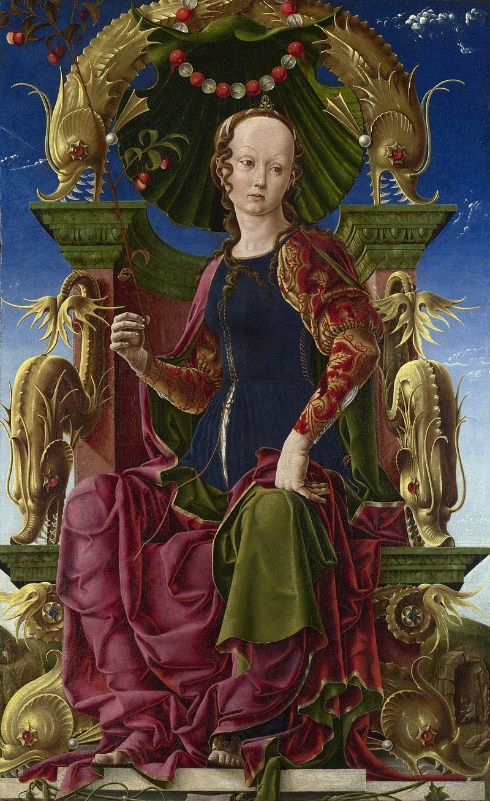 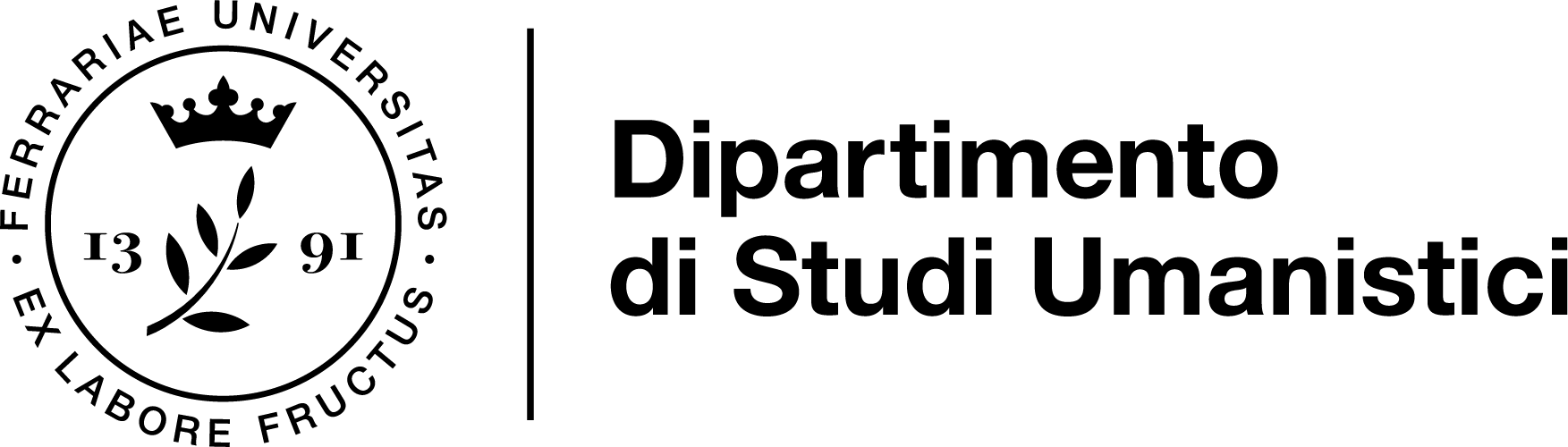 Deconstructing Poitiers
Secondo una visione teleologica, la battaglia di Poitiers avrebbe segnato l’arresto 
dell’aggressione islamica nei confronti dell’occidente europeo. 
Solo (relativamente) da poco si è ridimensionato l’episodio.
Il ruolo indubitabile di Carlo Martello nella storia è più verosimilmente meno episodico, ma altrettanto fondamentale: l’utilizzo di beni ecclesiastici per ricompensare i vassalli.
«A causa delle guerre imminenti e delle persecuzioni delle altre genti che confinano con noi, [stabiliamo] di trattenere per un po’ di tempo, con l’indulgenza di Dio e per l’aiuto del nostro esercito, una parte dei beni ecclesiastici»
(Concilio di Estimes, 743)